CR-GR-HSE-419 Safety of excavation works
M&S : which differences between CR GR HSE 419 and the chapter 12 of CR-MS-HSEQ-202 company rule?
REQUIREMENT OVERVIEW: Preparation
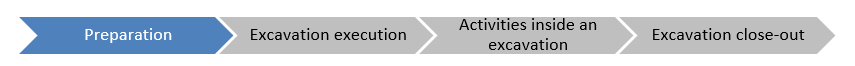 Exigence 3.1.1 : Identification of Underground Structures and Networks
All underground structures or networks within and near the excavation footprint are identified and located, in consultation with third-party operators of structures or networks, as appropriate.
When digging work is carried out using aggressive methods, the actual location of structures or networks is done with precision (maximum location uncertainty of 50 cm) using existing plans and is verified by additional investigations.
If existing structures or networks belonging to third parties are identified, an initial meeting between the entity or affiliate and the relevant third party is organised to define the risk controls to be put in place.
Identified underground structures or networks are spotted on site.
New requirement
Precision level (maximum location uncertainty of 50 cm), additional investigations (if using aggressive excavation methods), and identified underground structures or networks are spotted on site. 
Existing good practice currently implemented on several sites and affiliates.
REQUIREMENT OVERVIEW: Preparation
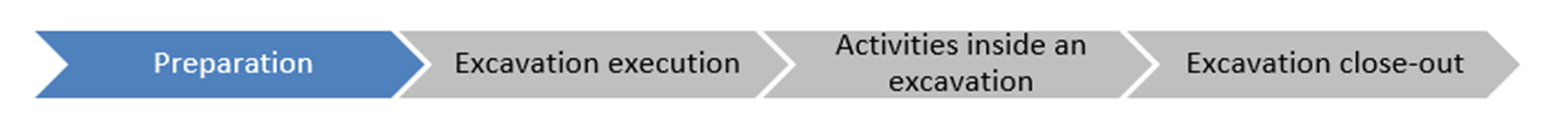 Exigence 3.1.2 : Excavation Certificate
Prior to issuing the work permit, the identification of underground structures or networks is formalized by an excavation certificate. The certificate is accompanied by a plan detailing potential underground works, the general safety instructions to be followed and specifically those related to excavation means. 
If works are < 10 cm in depth, an excavation certificate is not mandatory for road stripping and works conducted on a concrete slab, and if:
The works are performed with techniques that allow the operator to control the equipment so as not to exceed the maximum depth and the thickness of the concrete slab or road coating;
No networks are present within the concrete slab or the road coating.
Comment: 
No significant change (practice and requirement are related to permit to work). Exceptions to the requirement are new (for road stripping and works conducted on a concrete slab when excavation works are < 10 cm in depth).
REQUIREMENT OVERVIEW: Preparation
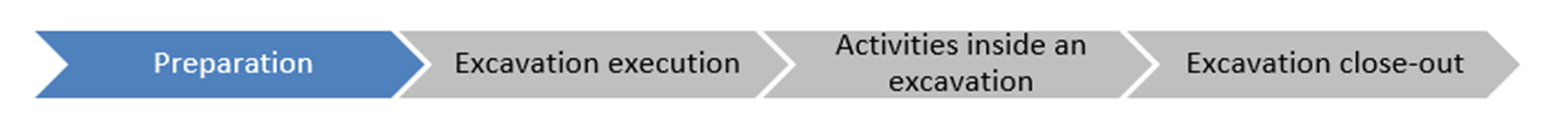 Exigence 3.1.3 : Risk Analysis
A risk analysis is carried out and helps to define an adapted operating mode containing the identified risk control.
The risk analysis covers the entire work site, taking into account the defined operating mode and the equipment considered to carry out the excavation.
Before authorising the start of excavation work, the identified risk controls are checked on site.
Comment: 
Existing requirement with new details (e.g. equipment used is taken into account) resulting from an accident with a trencher.
REQUIREMENT OVERVIEW: Excavation Execution
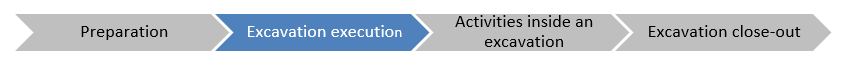 Exigence 3.2.1 : Restrictions Related to Aggressive Methods
Excavation work using aggressive methods is prohibited within a distance < 1 m (3 ft) from networks with a high level of safety risk as identified and located according to the terms of requirement 3.1.1 or from the discovery of a warning device.
If the above-mentioned distance cannot be respected, a complete de-energisation of these networks is implemented.
New requirement
This requirement currently exists within M&S for buried electric cables only (> 50 V).
Note : The M&S rule establishes other criteria that takes into account the type (or criticallity) of the buried network.
Exigence 3.2.2 : Wall Arrangements for Excavations Accessible to Personnel
If personnel are expected to access the excavation, the excavation walls are arranged taking into consideration the nature and condition of the soil to prevent cave-ins, for the following cases:
Trench excavations with a depth > 1.3 m; or
Excavation with cave-in risks identified during a risk analysis.
Comment: 
This priciple already exists in the M&S rule, but is more general in nature.
REQUIREMENT OVERVIEW: Excavation Execution
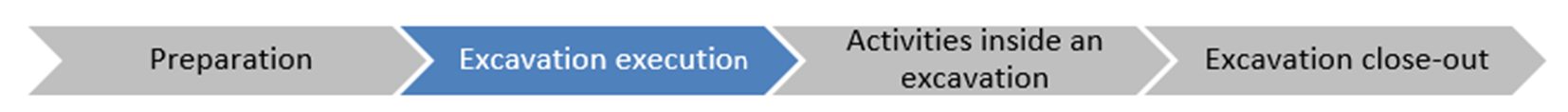 Exigence 3.2.3 : Marking the Excavation and the Work Site
The excavation footprint is entirely marked off. 
Where there is a risk of people or vehicles falling into the excavation, an adapted rigid, physical and visible day and night barrier is put in place. 
Comment: 
Marking the excavation footprint is not madatory in isolated zones (e.g. uninhabited areas or no human traffic). 
During excavation, a restricted access perimeter is defined around the excavation and the work site.

Exigence 3.2.4 : Safety Distance from Excavation Edges
A safety distance of 1 meter (3 ft), at minimum, from the edge of the excavation is maintained free of all deposits from extracted material, machinery or equipment.
Clarifications
Note: For the deposit of extracted material, the minimum distance of 1 m (3 ft) may be reduced if access to the excavation is prohibited for personnel.
REQUIREMENT OVERVIEW: Excavation Execution
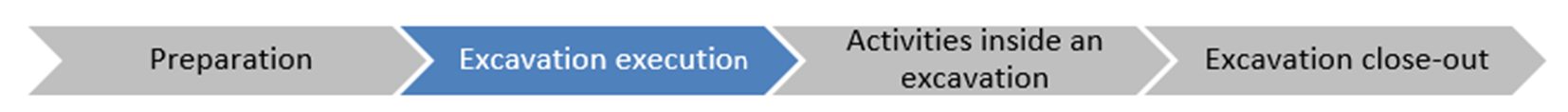 Exigence 3.2.5 : Excavation Works Suspension
Excavation works are immediately stopped and the necessary risk controls are put in place when unforeseen situations are discovered, such as:
Actual or suspected soil pollution, presence of a hydrocarbons, odor;
Buried structures not previously identified or potentially dangerous.
Clarification for polluted soil
REQUIREMENT OVERVIEW: Activities Inside an Excavation
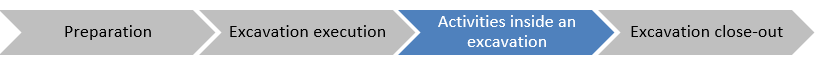 Exigence 3.3.1 : Excavation Inspection (Depth > 1.3 m) Prior to Access
An inspection of the excavation, surroundings, access, protection systems and its general state (e.g. presence of water, gas or pollution) is carried out daily before personnel are permitted to access the excavation and at the end of the digging phase.
New requirement
Adequate and visible signage is installed to inform the personnel of the excavation status (e.g. accessible or not). 
Exigence 3.3.2 : Monitoring Assistant
A monitoring assistant is required for each of the following cases:
When the excavation machine operator does not have, from his driving position, adequate visibility of the excavation tool and its path in the area of intervention, or the excavation is approaching an existing network; 
Where personnel are present in an excavation of depth > 1.3 m (4 ft).
New requirement
REQUIREMENT OVERVIEW: Activities Inside an Excavation
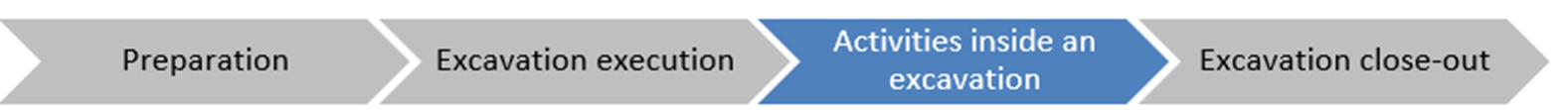 Exigence 3.3.3 : Access to Excavations
A safe means of access and egress shall be located in the excavation, which can be used in emergency cases.
Clarifications
REQUIREMENT OVERVIEW: Excavation Close-out
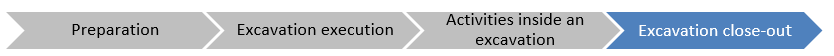 Exigence 3.4.1 : Closing the Excavation and Identifying Buried Structures
Prior to closing, a warning device is systematically installed above the buried structures. The characteristics and installation of this warning device comply with local regulations. 
No change
Exigence 3.4.2 : Updating Underground Plans
Underground plans are created or updated when a new structure is buried, when an unexpected buried structure is discovered, or when an incorrect location of an existing structure is identified.
Comment: 
Requirement exists in the M&S rule but contains a new recommendation concerning geo-referencing buried structures or networks.
Where to find additional information or documentation?
Publication on WAT: http://wat.corp.local/sites/s215/en-US/Pages/actualites/2019/Publication-nouvelle-regle-HSE-419.aspx


HSE toolbox: https://www.toolbox-hse.total.com/en/one-maestro


REFLEX: group referential documents : https://reflex.sinequa.corp.local/


M&S Branch referential : http://crescendo4all.rm.corp.local/sites/Ref_MS/Pages/Home.aspx
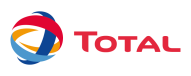 7
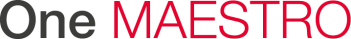